«Воспитываем гражданина и патриота»

Опыт работы 
МАДОУ детский сад №3 «Светлячок» 
по внедрению современных форм работы 
в ВОП, направленных на гражданско-патриотическое воспитание дошкольников
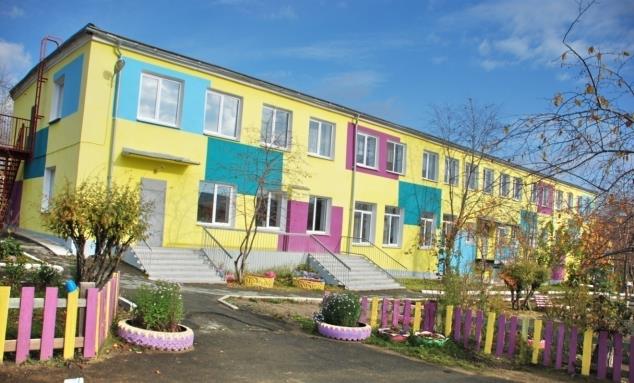 Цель: Актуализировать в ДОУ работу по патриотическому воспитанию дошкольников.
Задачи:
прививать любовь  и бережное отношение к своему городу, улице, на которой живёт ребёнок, к природе уральского края;
воспитывать чувство особой гордости за историю своей страны, чтить традиции;
прививать уважение к культурному багажу предыдущих поколений;
прививать толерантность к разным чертам национального характера;
воспитывать самоуважение, которое является неотъемлемой частью самосознания гражданина, ответственность и гордость за достижения страны
воспитывать уважительное отношение к представителям других народов, а также своим сверстникам, родным и окружающим людям;
формирование элементарных знаний о правах человека.
РППС в ДОУ   способствующая гражданско-патриотическому воспитанию дошкольников
ПОЗНАВАТЕЛЬНАЯ и 
ХУДОЖЕСТВЕННАЯ
ЛИТЕРАТУРА
ПРЕДМЕТЫ
НАРОДНО-ПРИКЛАДНОГО
ИСКУССТВА
НАСТОЛЬНЫЕ
ИГРЫ
СЮЖЕТНО –
РОЛЕВЫЕ  ИГРЫ
СИМВОЛИКА
РОССИИ  и
г. КИРОВГРАДА
ЦЕНТР «РАСТЕМ ПАТРИОТАМИ»
ПРИЗЕНТАЦИИ
ВИДЕОРОЛИКИ
ПРЕДМЕТЫ
БЫТА
КУКЛЫ вНАЦИОНАЛЬНЫХ
КОСТЮМАХ
МАКЕТЫ
КАРТА 
УРАЛА и РОССИИ
ГЛОБУС
ИЛЛЮСТРАТИВНЫЙ
МАТЕРИАЛ
ФОТОАЛЬБОМЫ
Центр «Растем патриотами» 
в дошкольных группах ДОУ
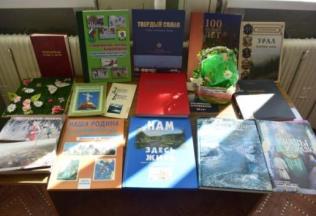 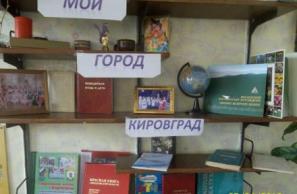 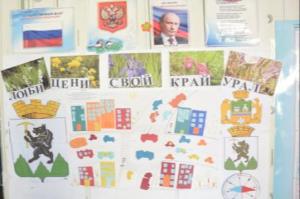 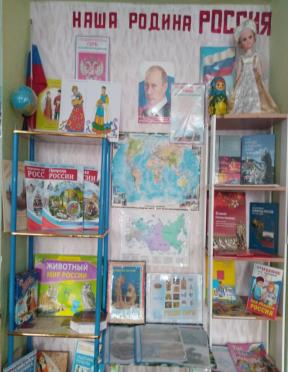 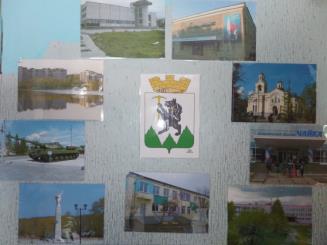 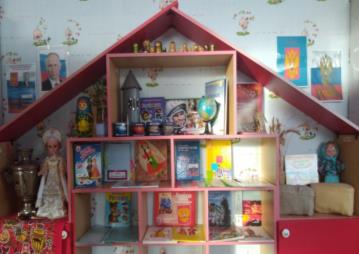 Формы работы с дошкольниками  используемые в ВОП ДОУ, 
направленные на гражданско-патриотическое воспитание
ИНТЕЛЛЕКТУАЛЬНЫЕ 
ИГРЫ
ЭКСКУРСИЯ
ВЫХОДНОГО
ДНЯ
АКЦИИ
ИГРА - ПУТЕШЕСТВИЕ
МИНИ - МУЗЕИ
ФОРМЫ
РАБОТЫ
ИГРОВЫЕ
ТЕХНОЛОГИИ
ПРОЕКТЫ
ТЕХНОЛОГИЯ
ЛЕПБУК
МАСТЕР - КЛАСС
LEGO- ТЕХНОЛОИЯ
КВЕСТ -ИГРА
ФЛЕШМОБ
БЛАГОТВОРИТЕЛЬНЫЕ 
ВЫСТУПЛЕНИЯ
Творческий проект в младшей группе 
 «Березы, русские березы…»
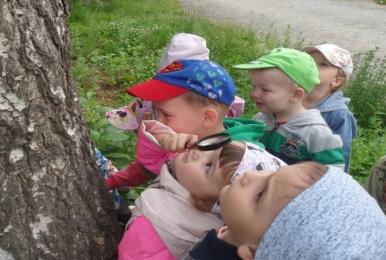 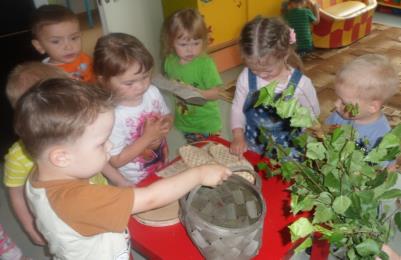 Хороши лапти с берёзовым лукошком…
Исследовательская деятельность -
Творческий проект в подготовительной группе
«Когда говорят о России, я вижу свой синий Урал»
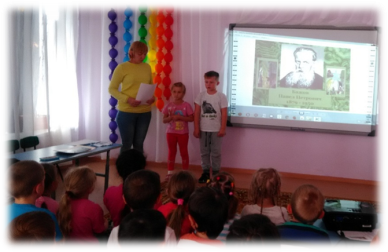 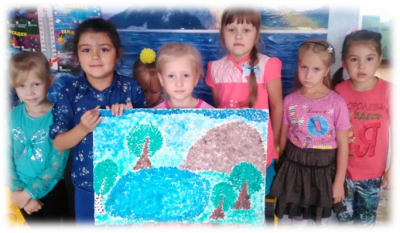 Творческая мастерская  
«Вековая красота Урала»
Презентация «Сказки и сказы П. Бажова»
Творческий проект в старшей группе
«Путешествие по родному краю»
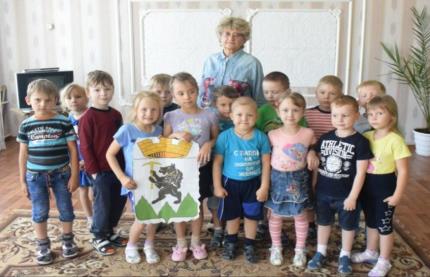 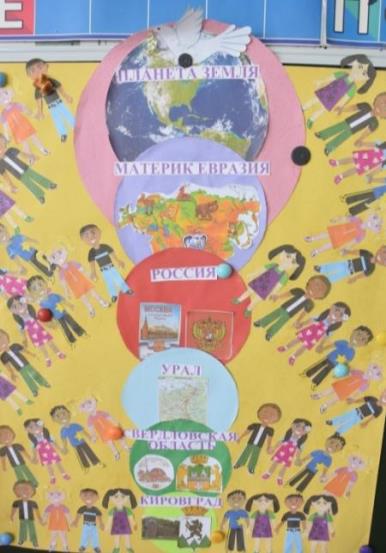 Герб Кировграда сложили  из пазлов
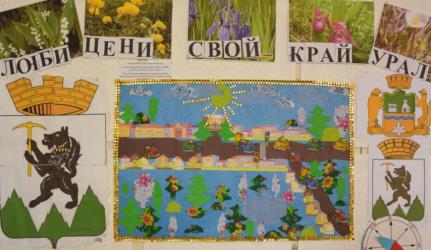 Творческий коллаж 
«Дружат  дети всей Земли»
Творческая мастерская  - коллаж 
«Люби цени свой край…»
Участие в АКЦИЯХ
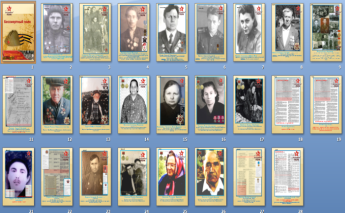 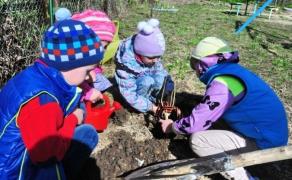 Всероссийская  АКЦИЯ «Сирень Победы»
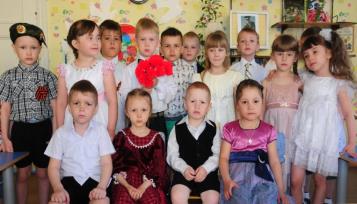 Международная 
Акция «Бессмертный  полк»
Всероссийская АКЦИЯ «Красная гвоздика»
Участие в спортивных АКЦИЯХ
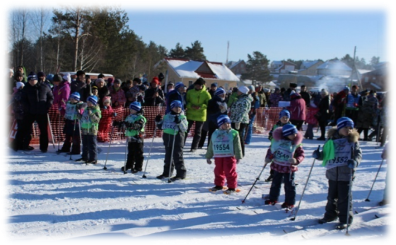 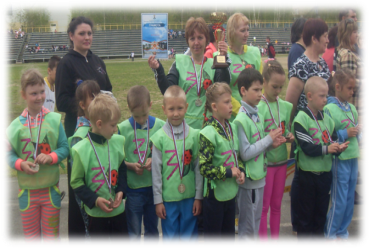 Городская легкоатлетическая
эстафета МИРА – 2017
Всероссийская  АКЦИЯ «Лыжня  России - 2017»
Квест – игра «Знатоки родного края»
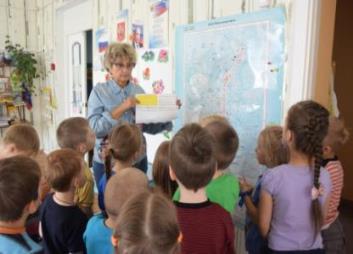 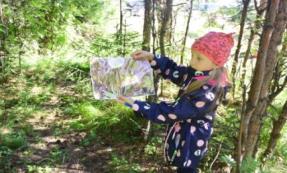 Станция 
«Интересный вопрос»
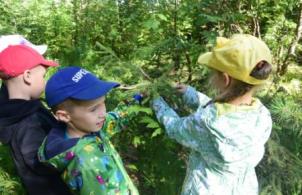 Так начинается квест-игра
Станция  «Удивительное рядом»
Экспериментально-исследовательская деятельность
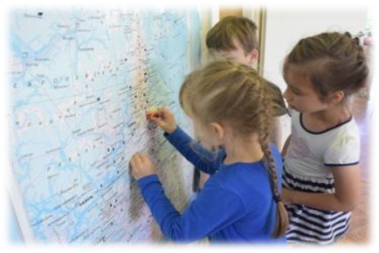 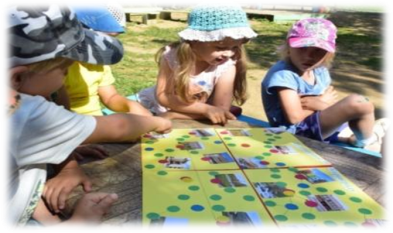 Игра – «Путешествие по карте области»
Игра «Путешествие по Кировграду»
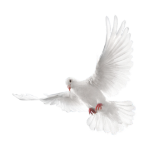 Гражданско-патриотическое воспитание по средством сюжетно-ролевых игр
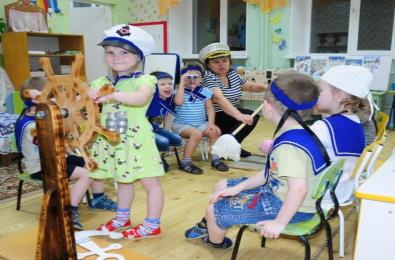 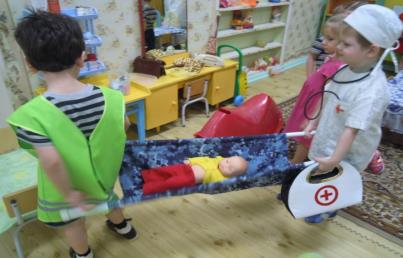 Военно-морская флотилия России
Будущее МЧС города Кировграда
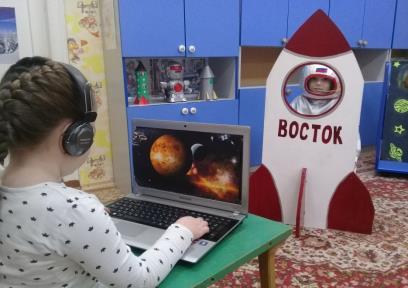 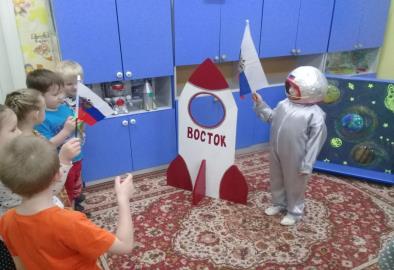 Встреча  Российских космонавтов
Центр управления полётами РФ
Технология LEGO-конструирование в ВОП ДОУ
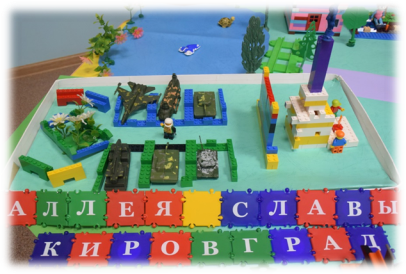 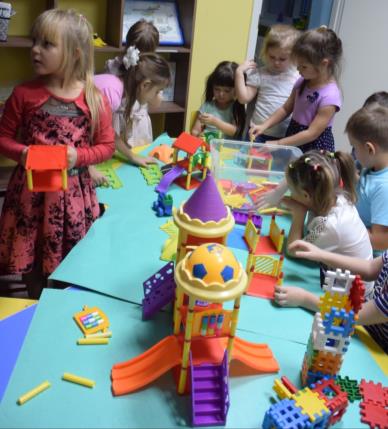 «Город в котором с тобой мы  живем…»
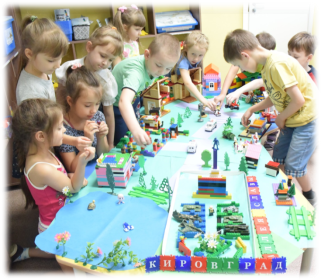 «Новая дворовая площадка
в моем городе»
Патриотический ФЛЕШМОБ  в ДОУ
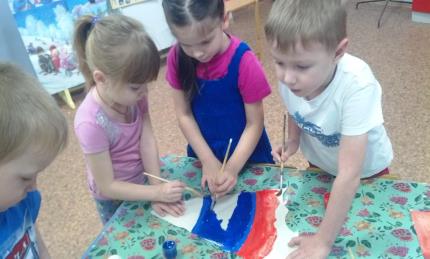 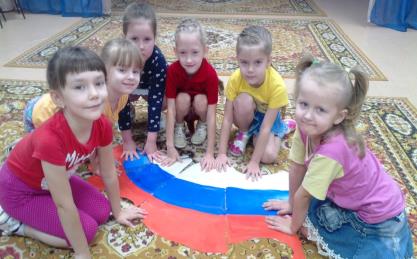 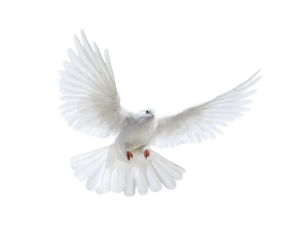 Сборка общего  пазла
Создание пазла  «Контур РФ»
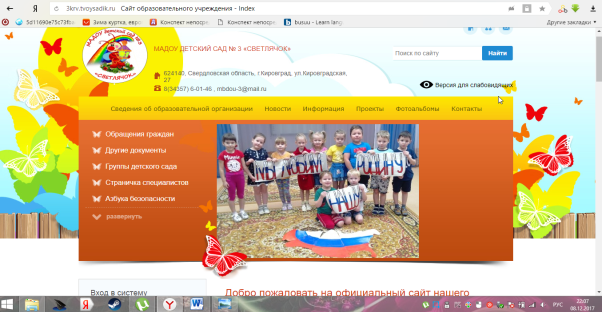 ФЛЕШМОБ  с хештегом «МЫ ЛЮБИМ НАШУ РОДИНУ» на сайте МАДОУ детский сад № 3
Взаимодействие с социальными партнёрами в вопросах патриотического воспитания в ДОУ
ВИСИМСКИЙ
ЗАПОВЕДНИК
МАУ ДО «ЦДТ»
ГАУ «КЦОН «ИЗУМРУД»
МАУ ДО «ЦДТ»
ИСТОРИКО-
КРАЕВЕДЧЕСКИЙ
МУЗЕЙ
МАДОУ 
детский сад №3
«Светлячок»
ДХШ
ДМШ
КЦ  БИБЛИОТЕКА
МКУК «ЦКС»
УПРАВЛЕНИЕ
ФИЗИЧЕСКОЙ  КУЛЬТУРОЙ
АО «КЗТС»
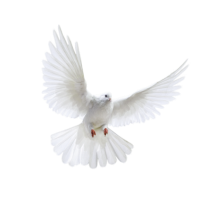 Участие в презентациях в МАОУ СОШ № 1
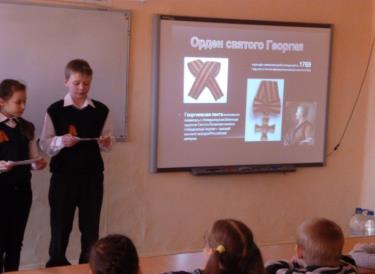 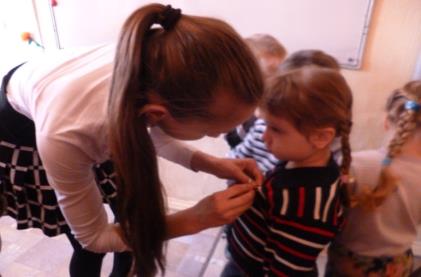 Презентация- «Георгиевская ленточка»
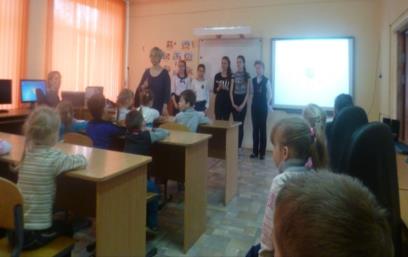 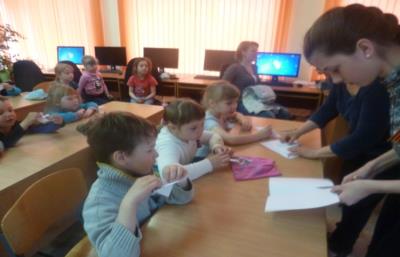 Презентация «Символика ВОВ»
Благотворительный концерт  и поздравления для пожилых людей ГАУ «КЦОН «Изумруд»
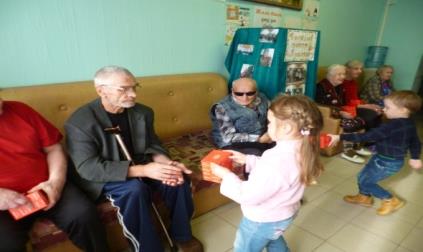 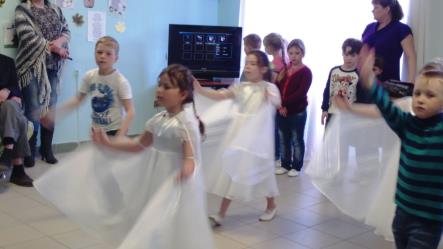 Поздравления   Днём Победы -2017
Подарки для пожилых людей
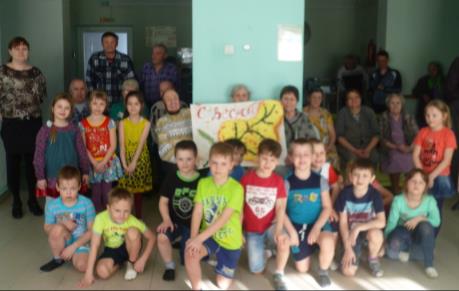 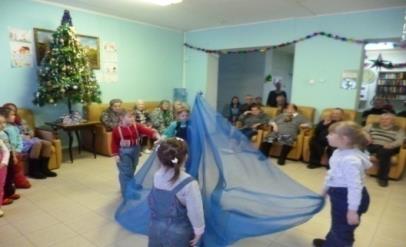 Поздравляем с Рождеством 2017
С праздником  8 Марта – 2017
Взаимодействие с Висимским заповедником
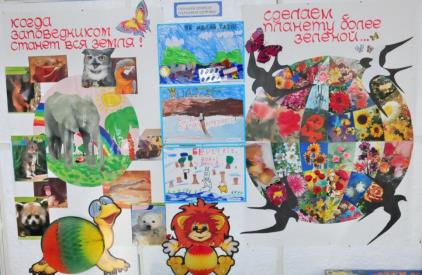 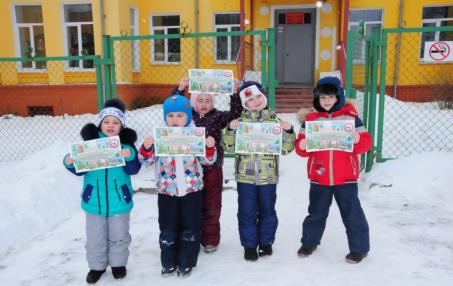 Творческая мастерская  - коллажи  экологической направленности
Акция - «Сохраним  елочку»
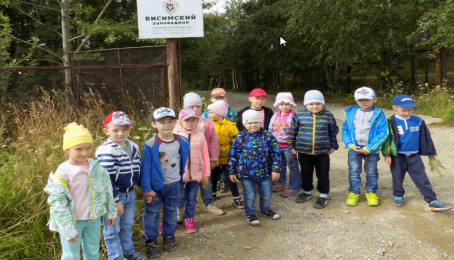 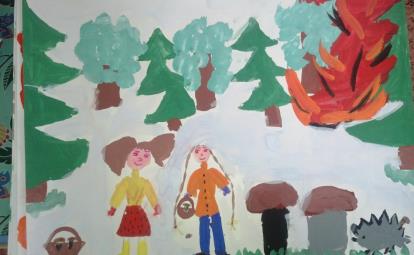 Участие в конкурсе рисунков 
«Лесным  пожарам – нет»
Целевые экскурсии в Висимский заповедник
Взаимодействие с МАУ ДО МКУК «ЦКС»
велопробег в честь ДНЯ РОССИЙСКОГО ФЛАГА
на территории МАДОУ детский сад №3  «Светлячок»
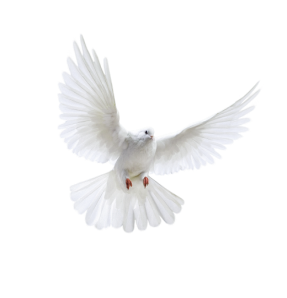 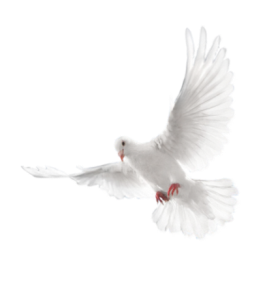 22 августа  2017 года
ДЕНЬ РОССИЙСКОГО ФЛАГА
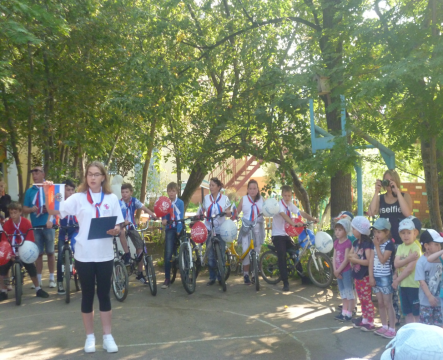 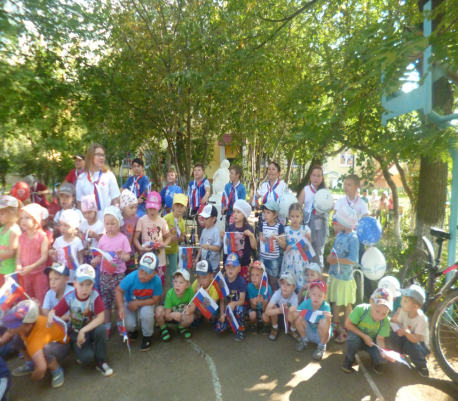 Взаимодействие с МАУ ДО «ЦДТ»
Муниципальный конкурс «Я бы инженером стал…»
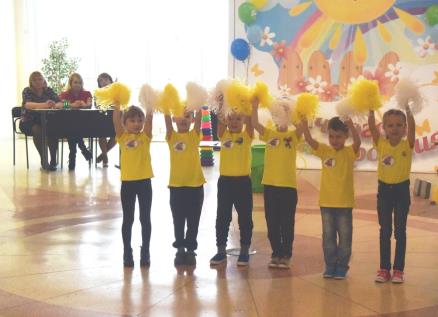 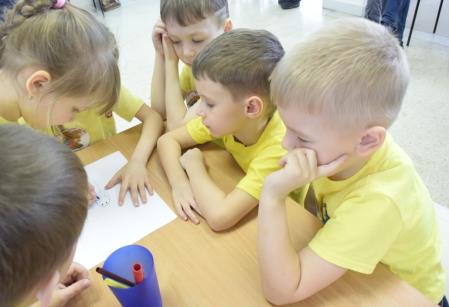 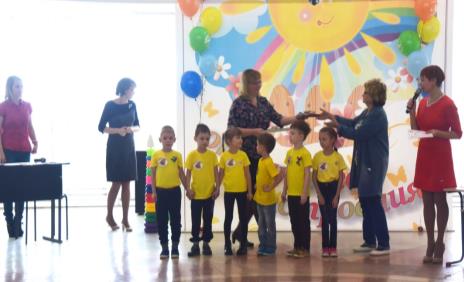 Соревнования  - «Я бы инженером стал…»
Взаимодействие ДОУ с семьёй в вопросах патриотического воспитания дошкольников
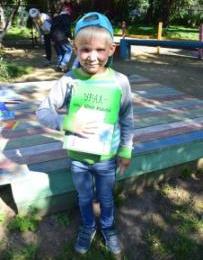 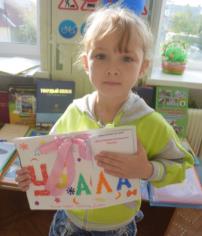 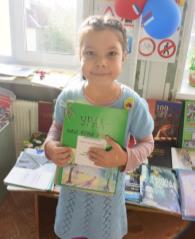 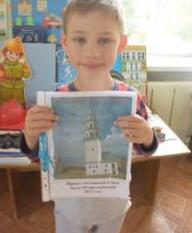 Вместе с мамой, вместе с папой разработали проект, много нового узнали и друзьям все  рассказали….
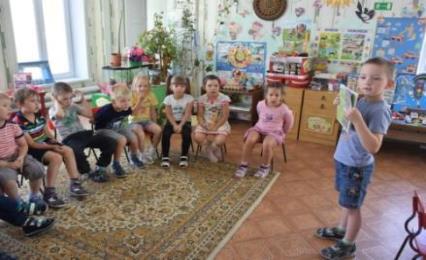 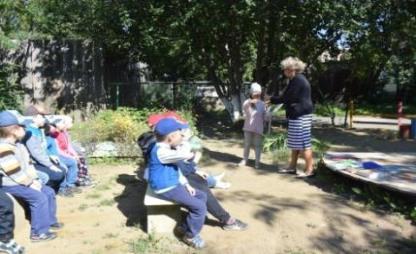 Презентация проекта «Улица, на 
которой я живу»
Презентация проекта «Мой папа
 – металлург»